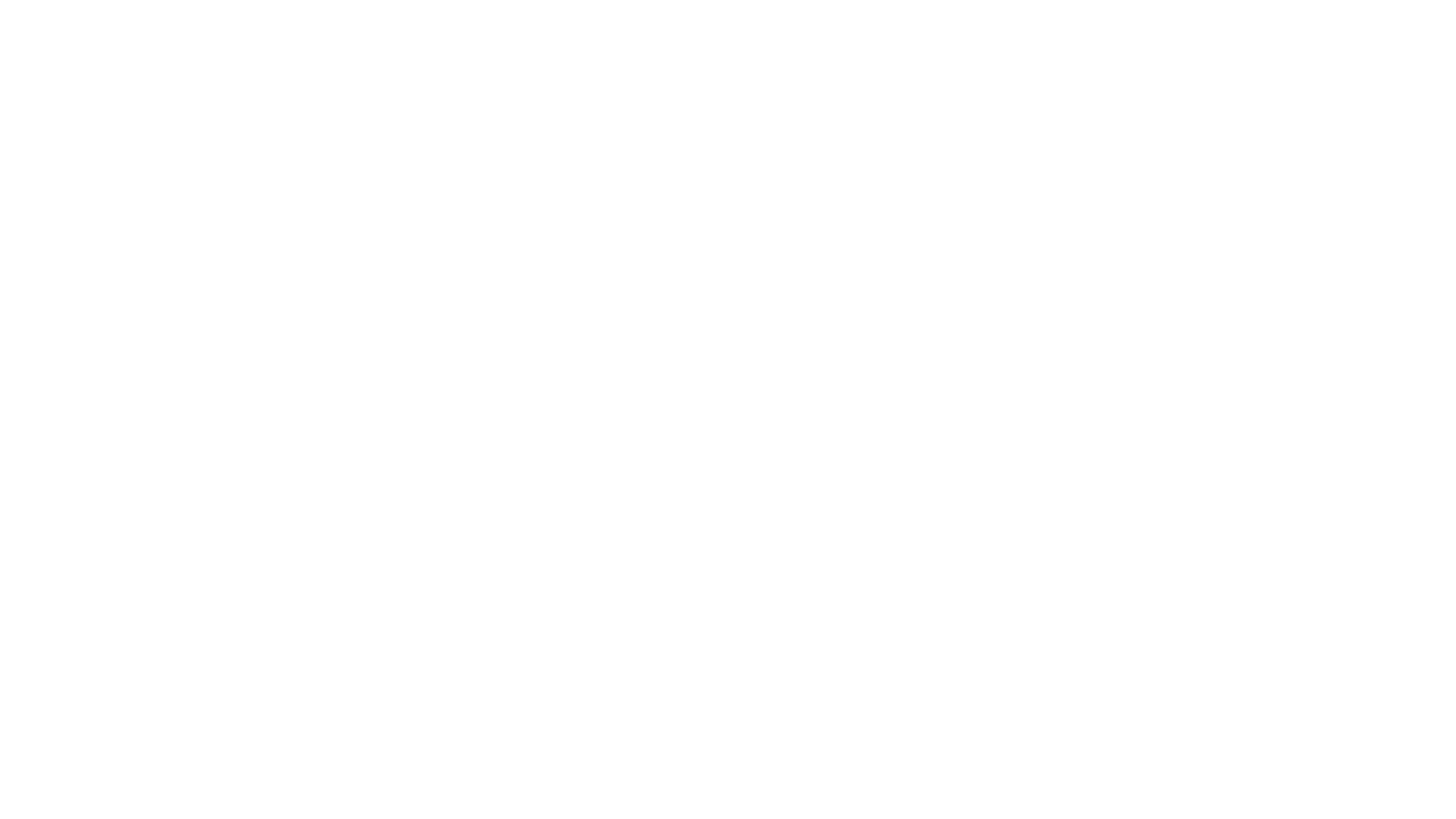 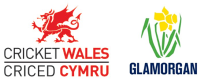 Cricket Wales Survey 2020
All Wales
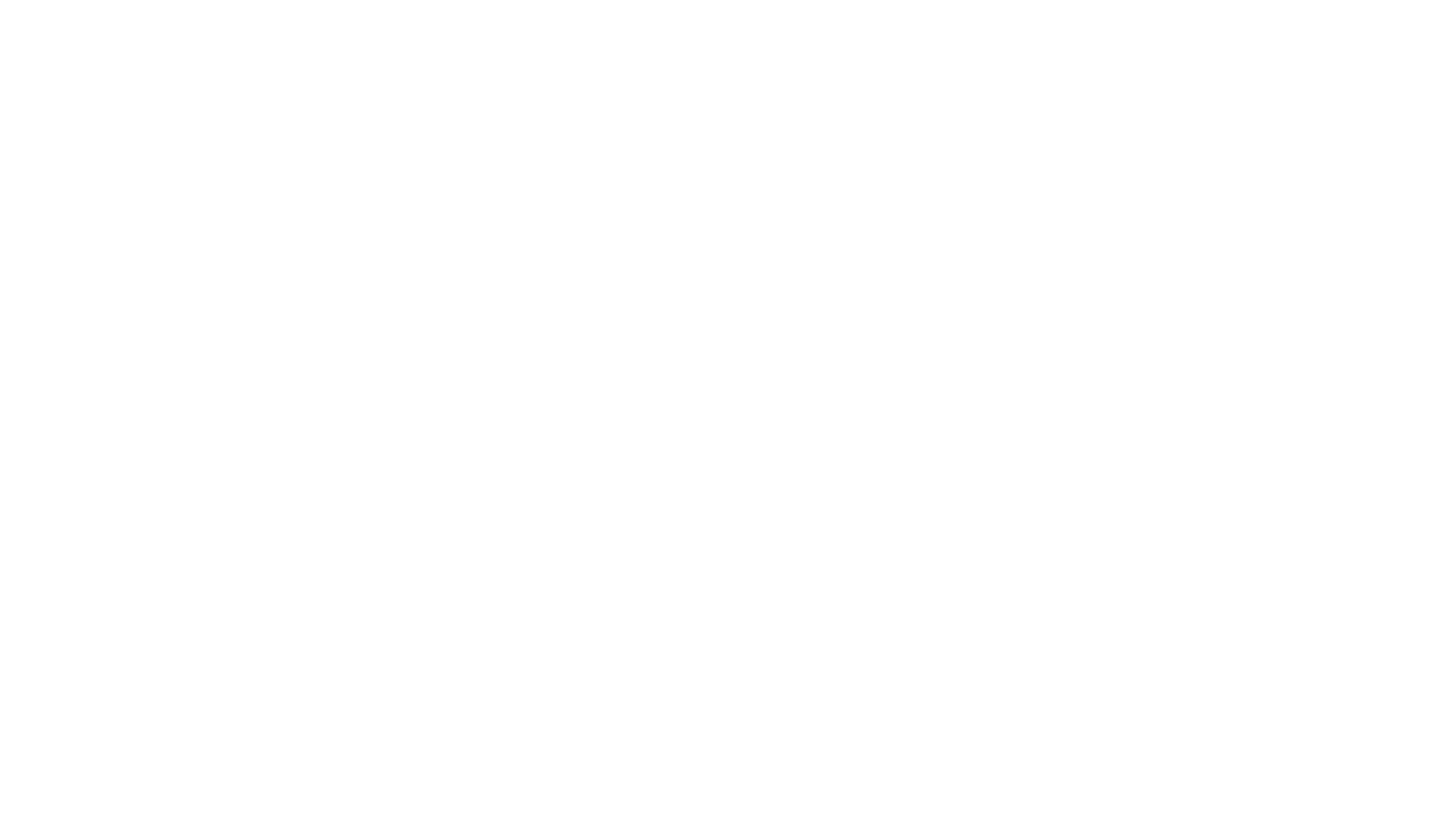 Responses from areas of Wales
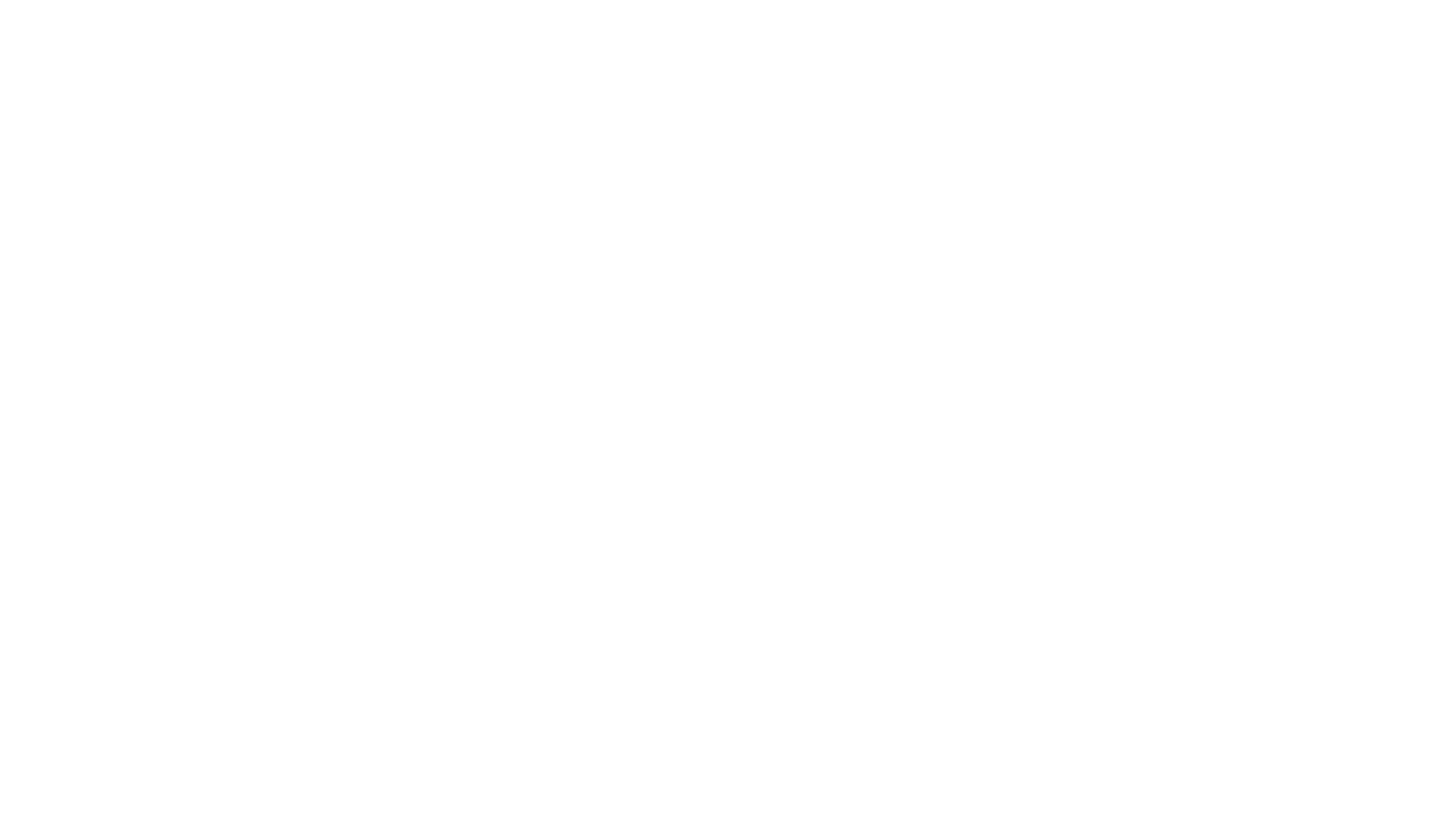 Leagues you play most of your cricket
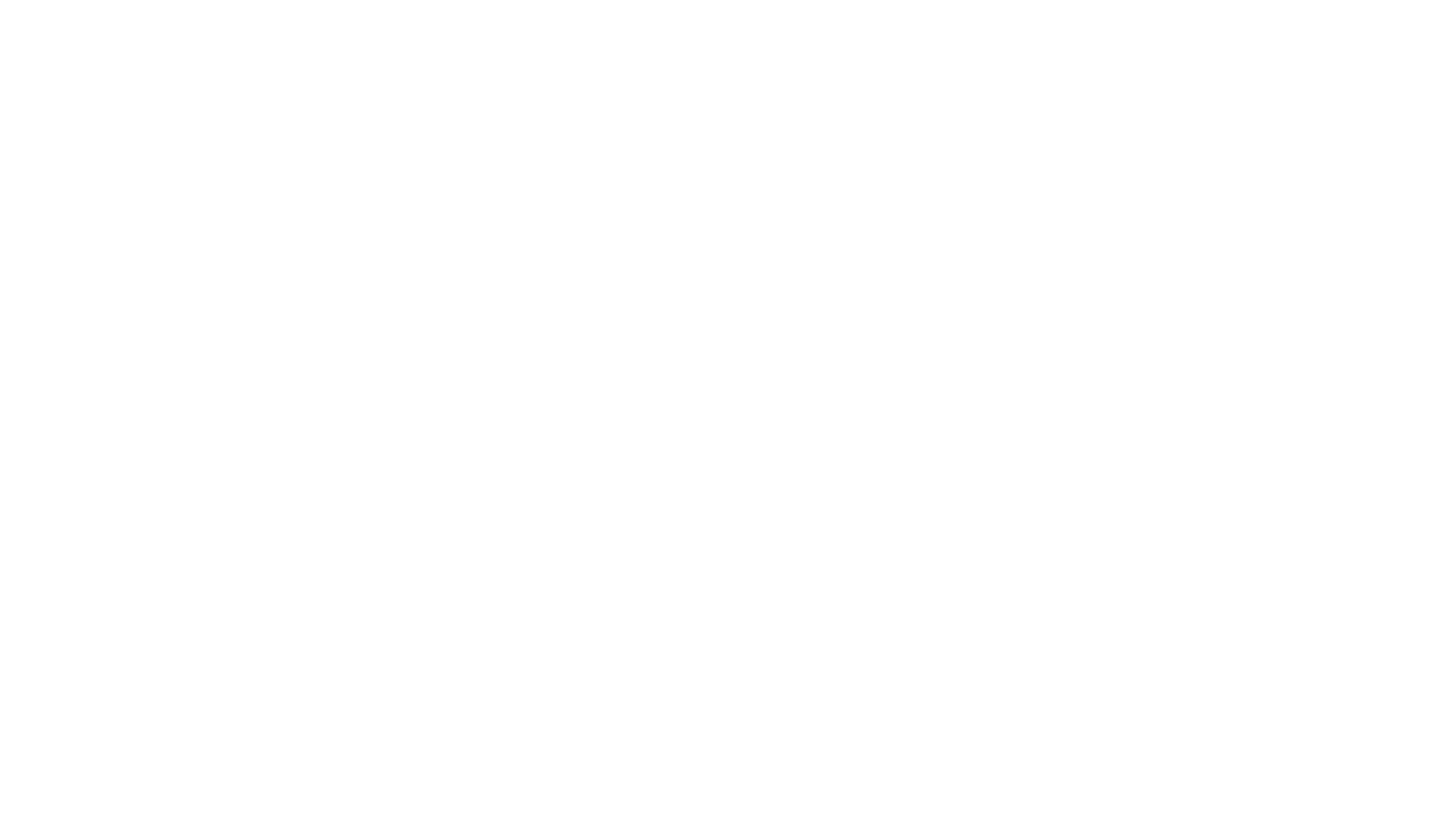 Positions held in club cricket
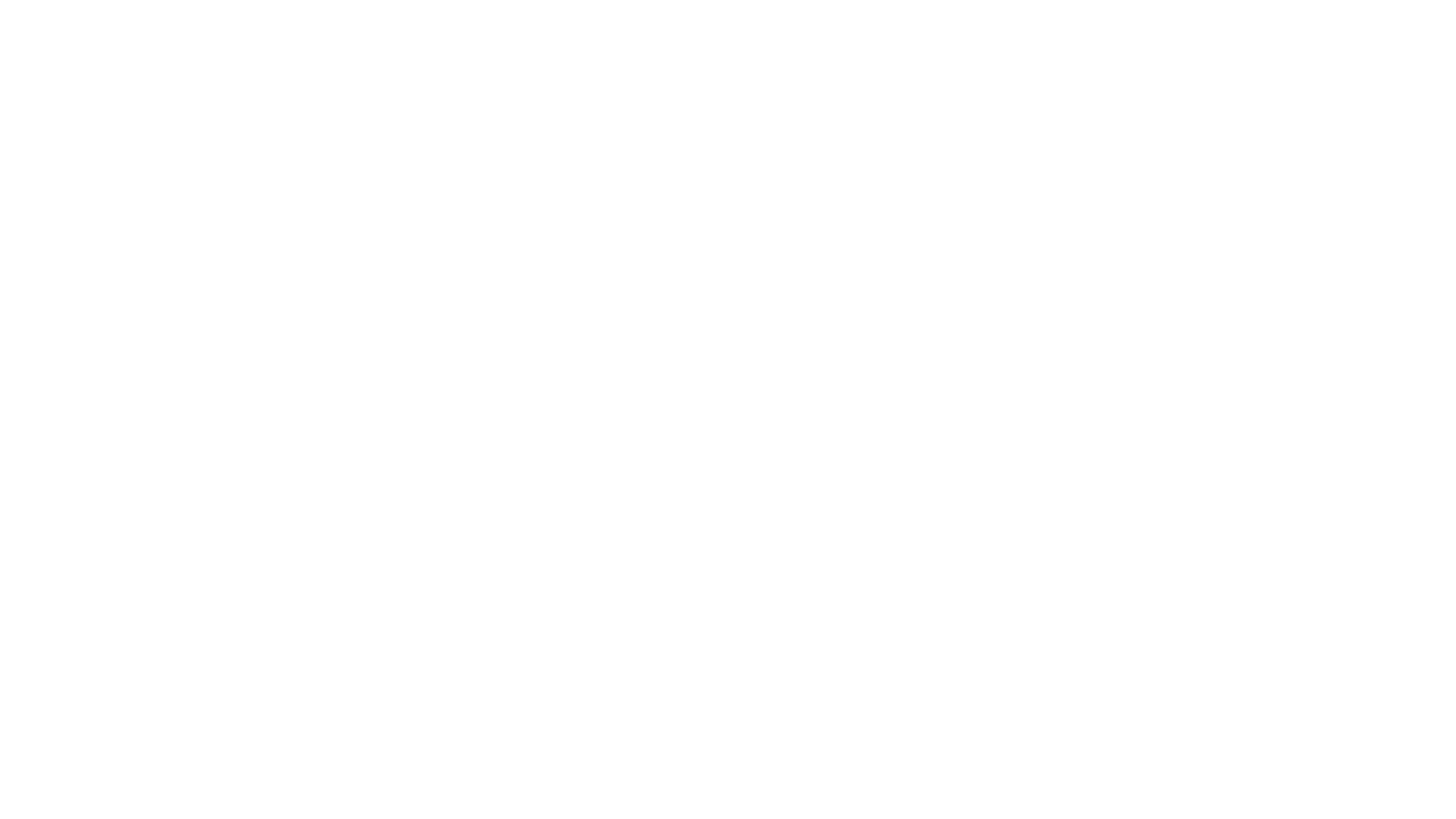 Level of cricket & amount played this season
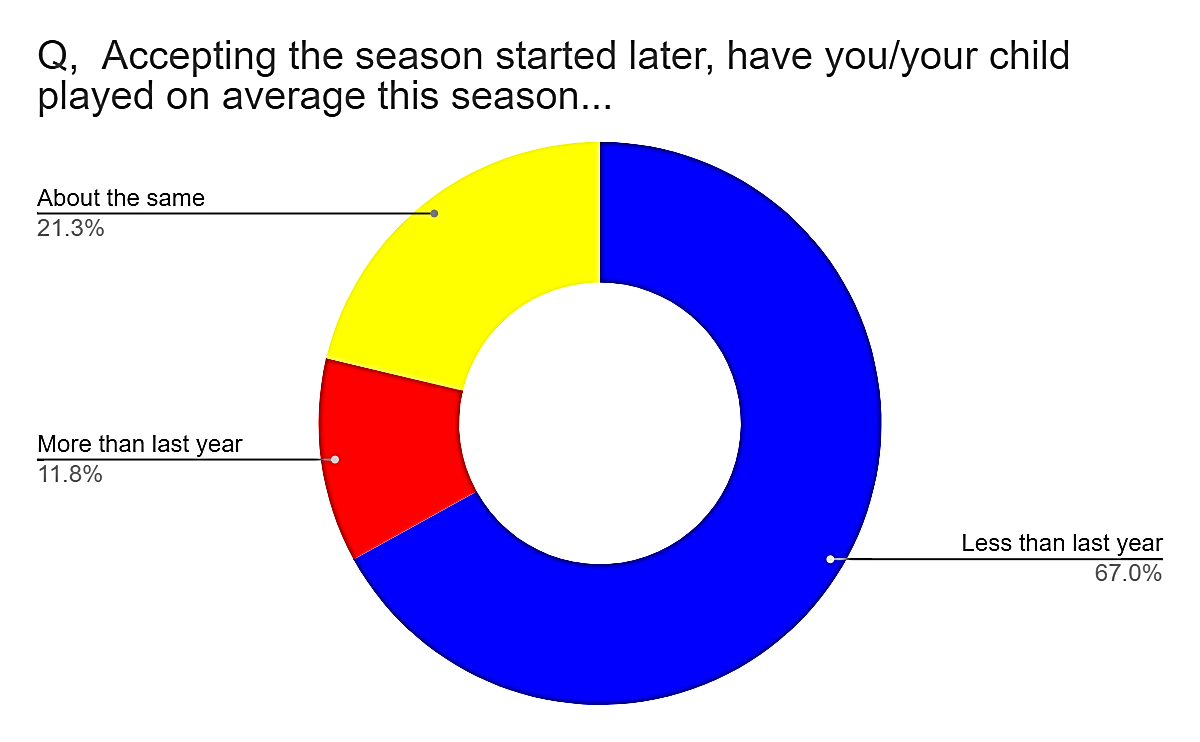 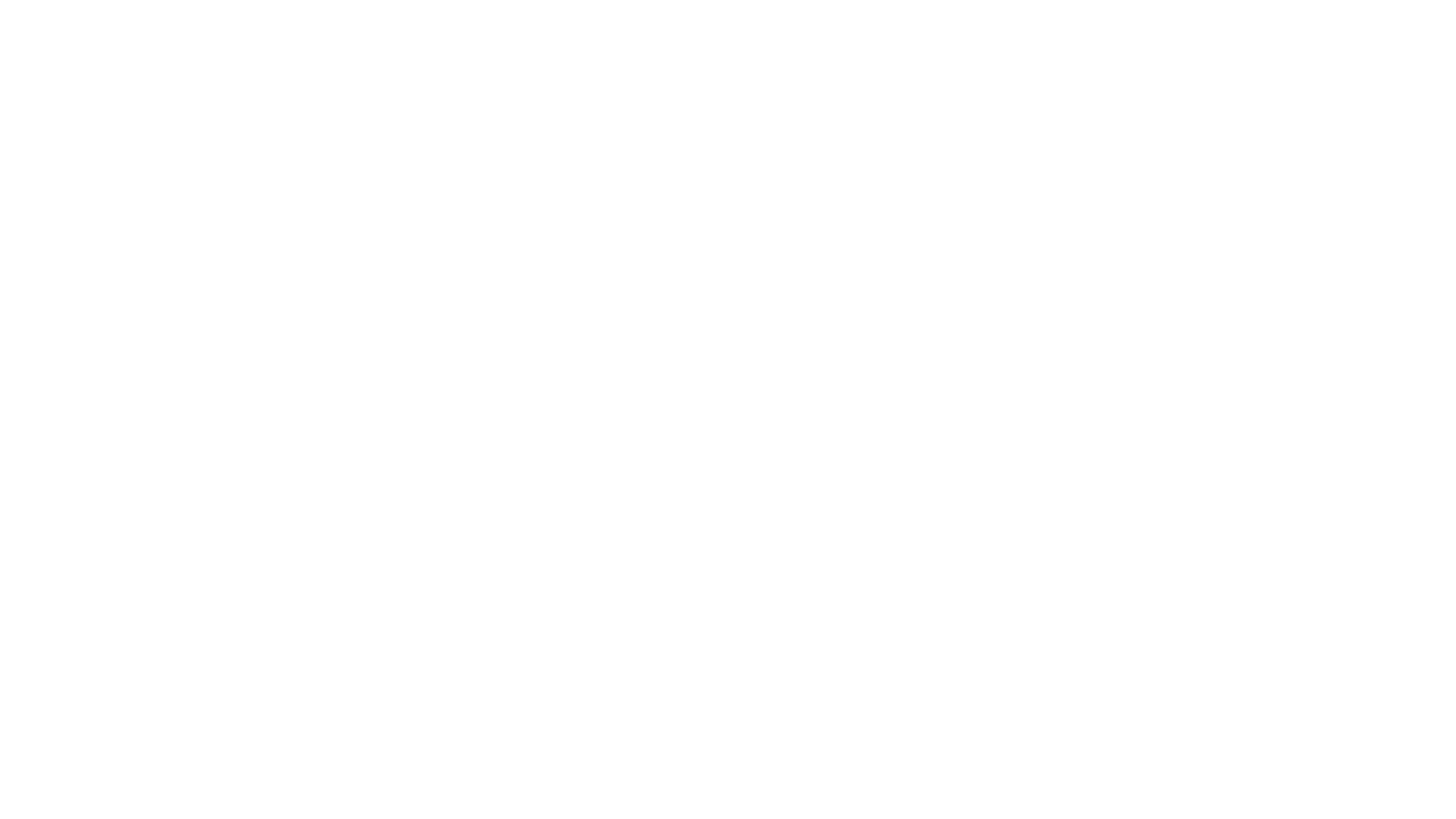 When responders would like to start & finish an ideal season
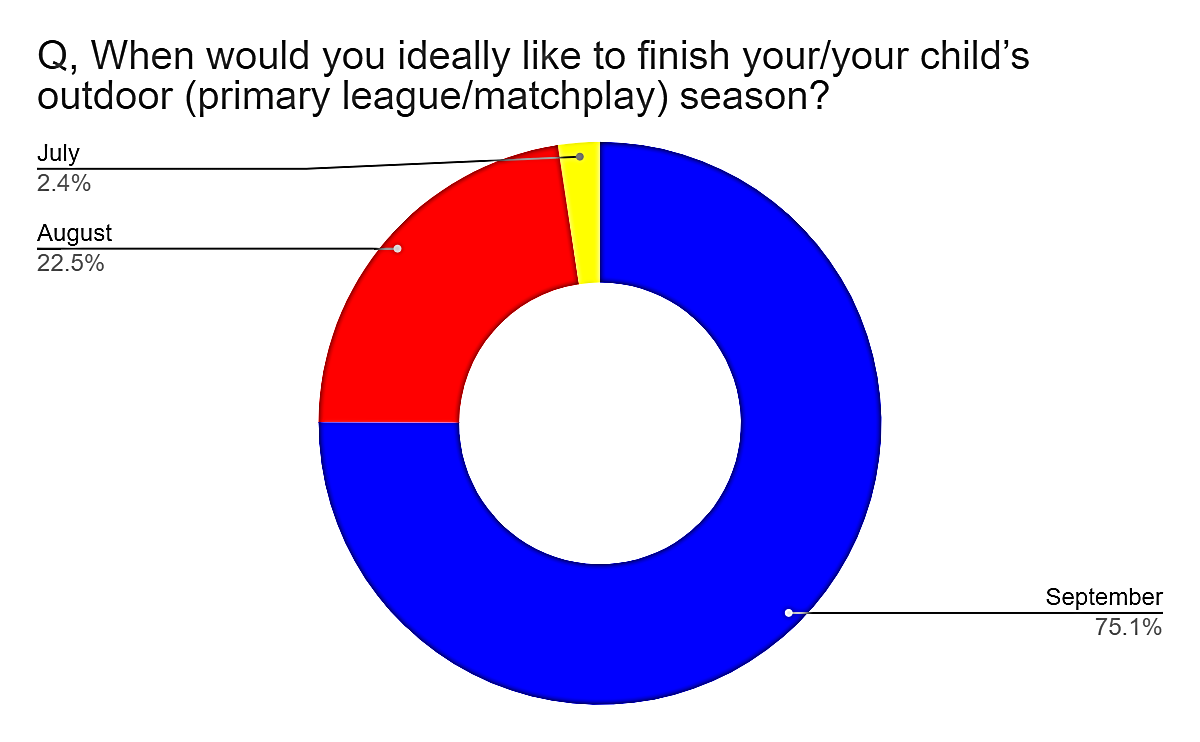 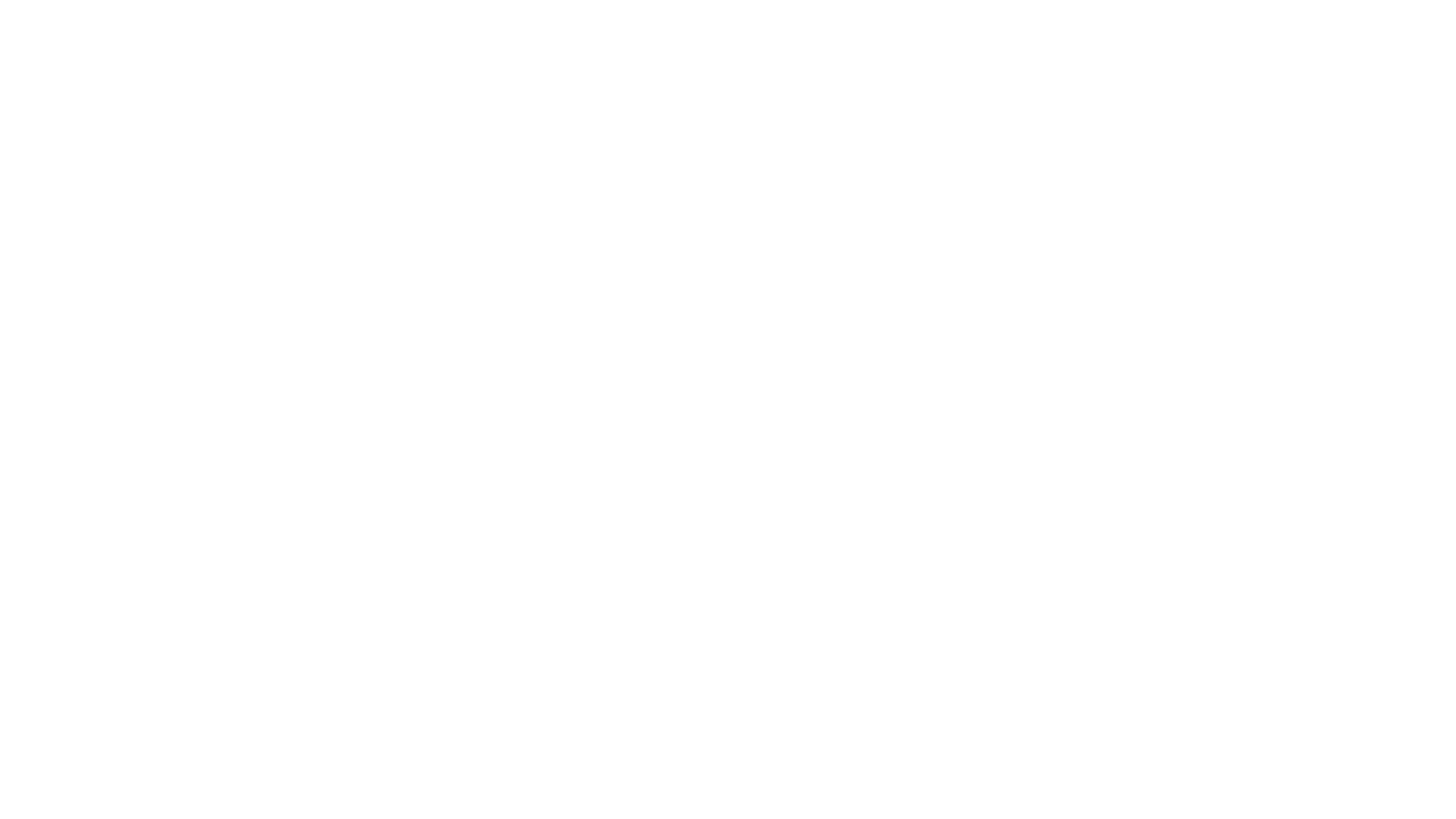 Format & start time
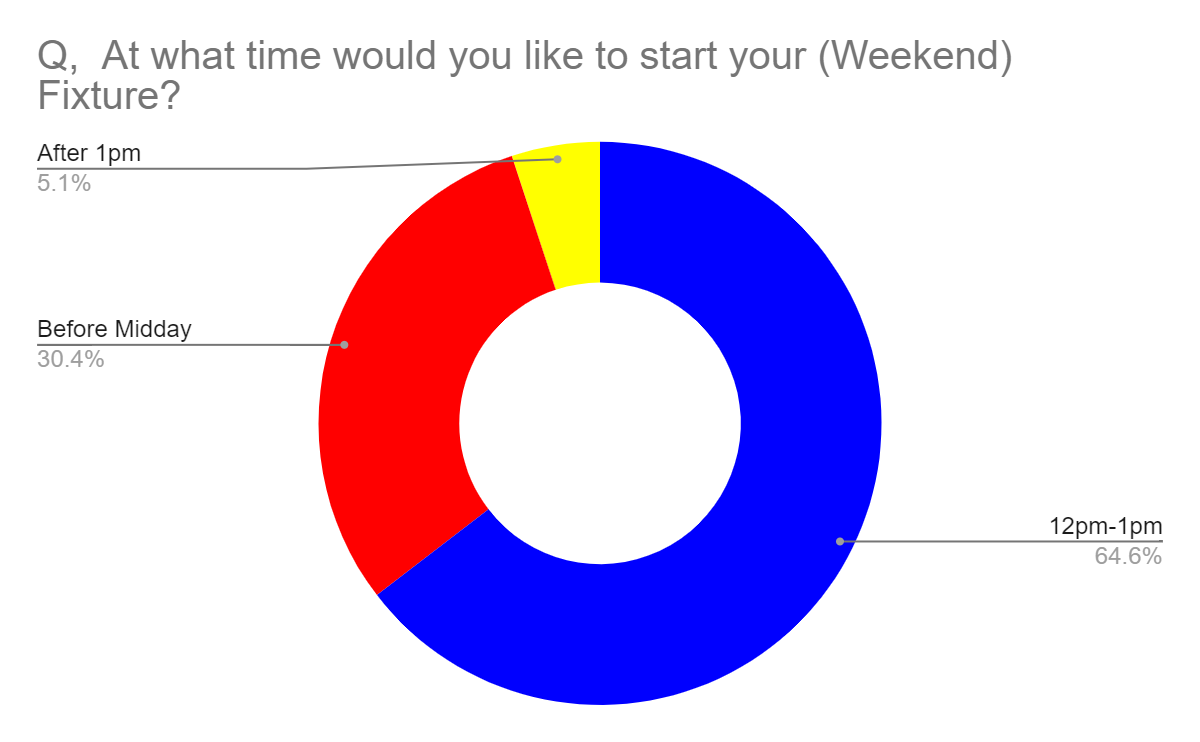 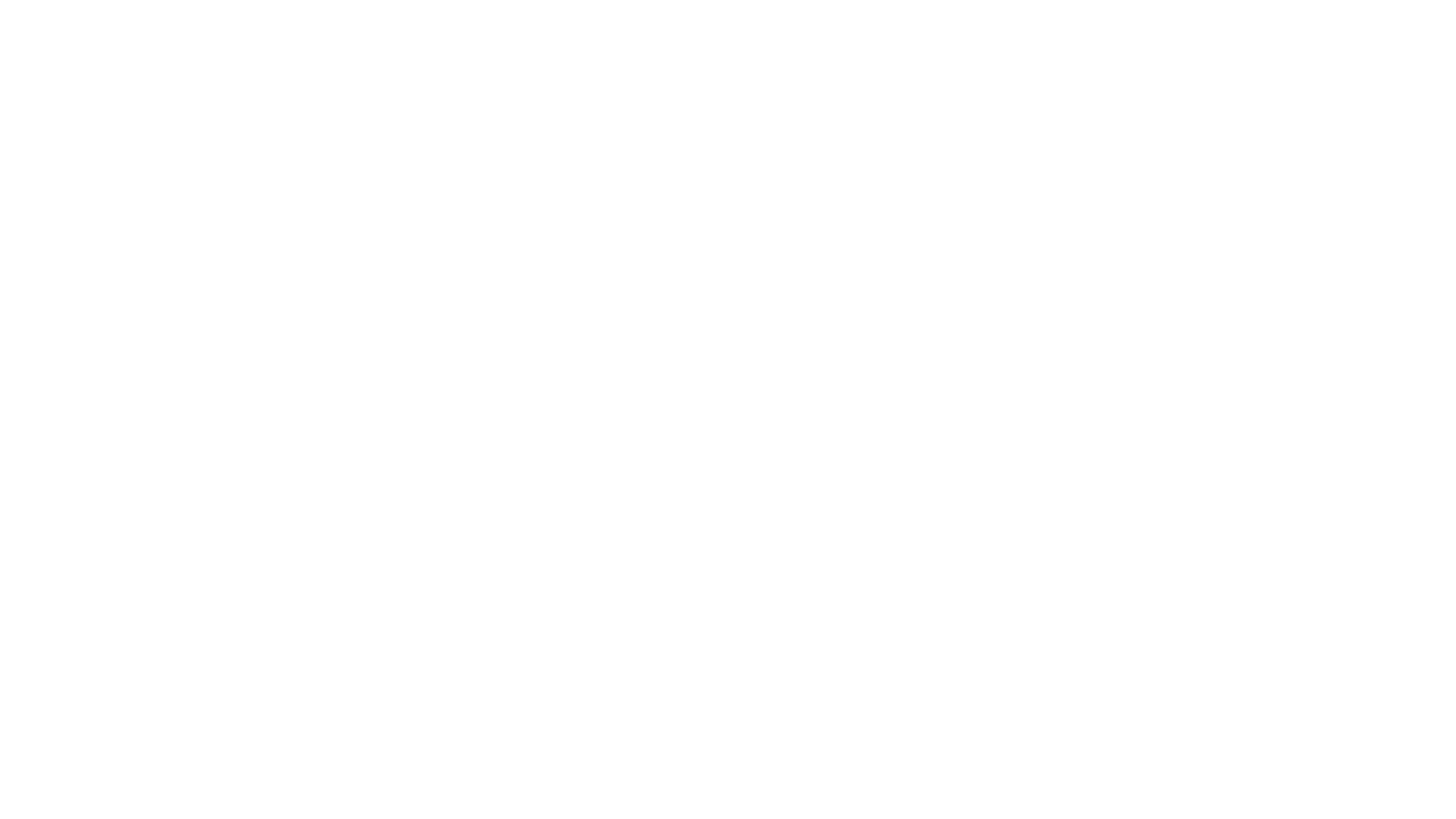 Kit & teas views
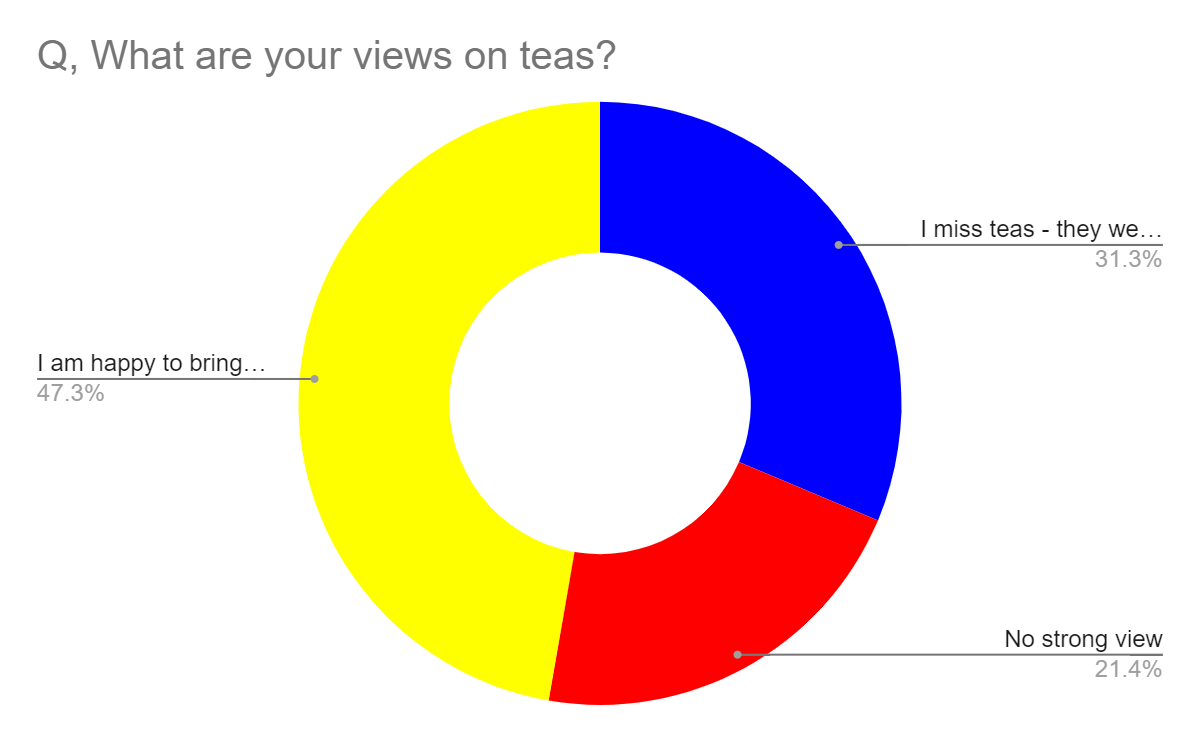 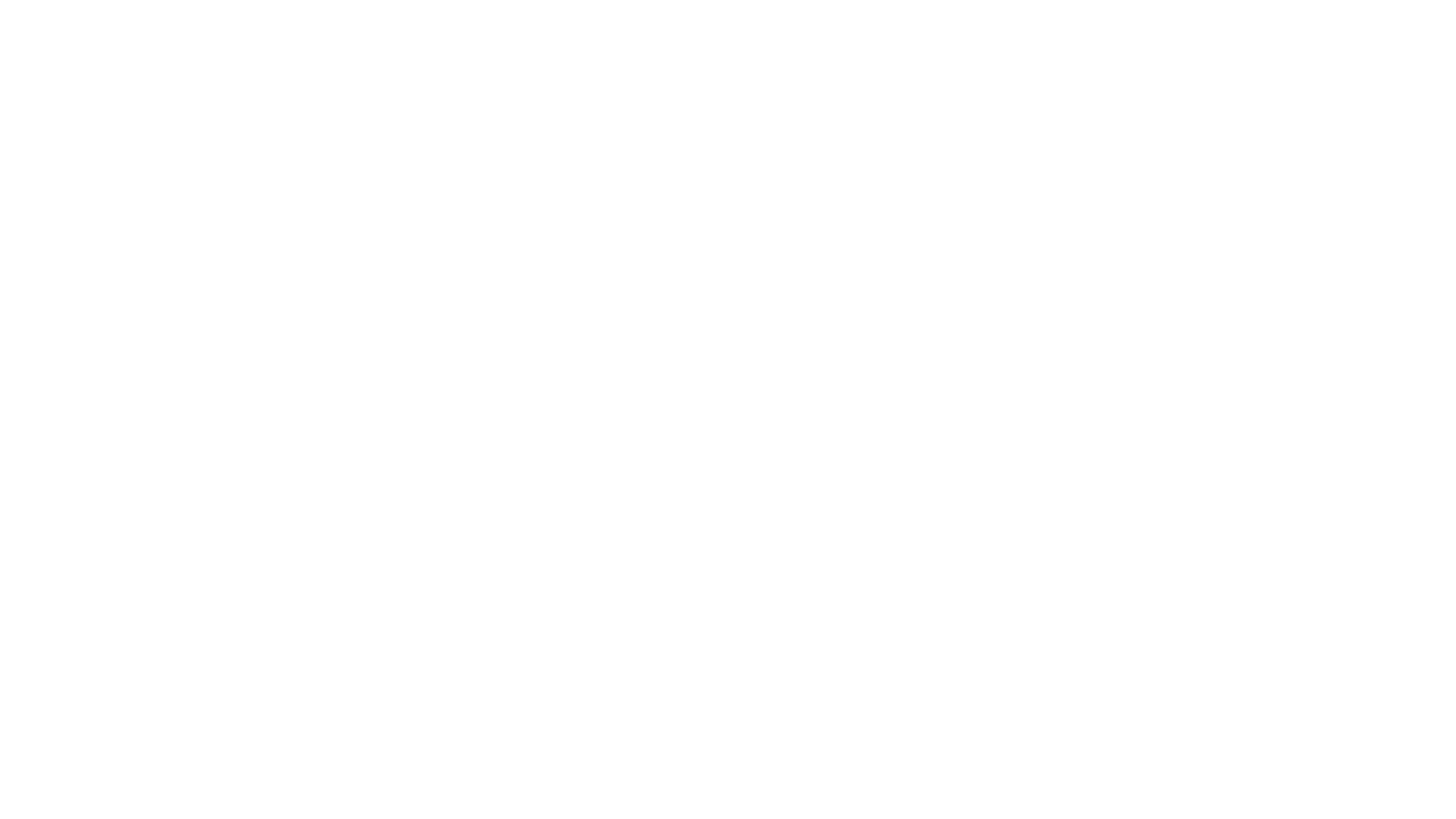 Travel time to fixtures
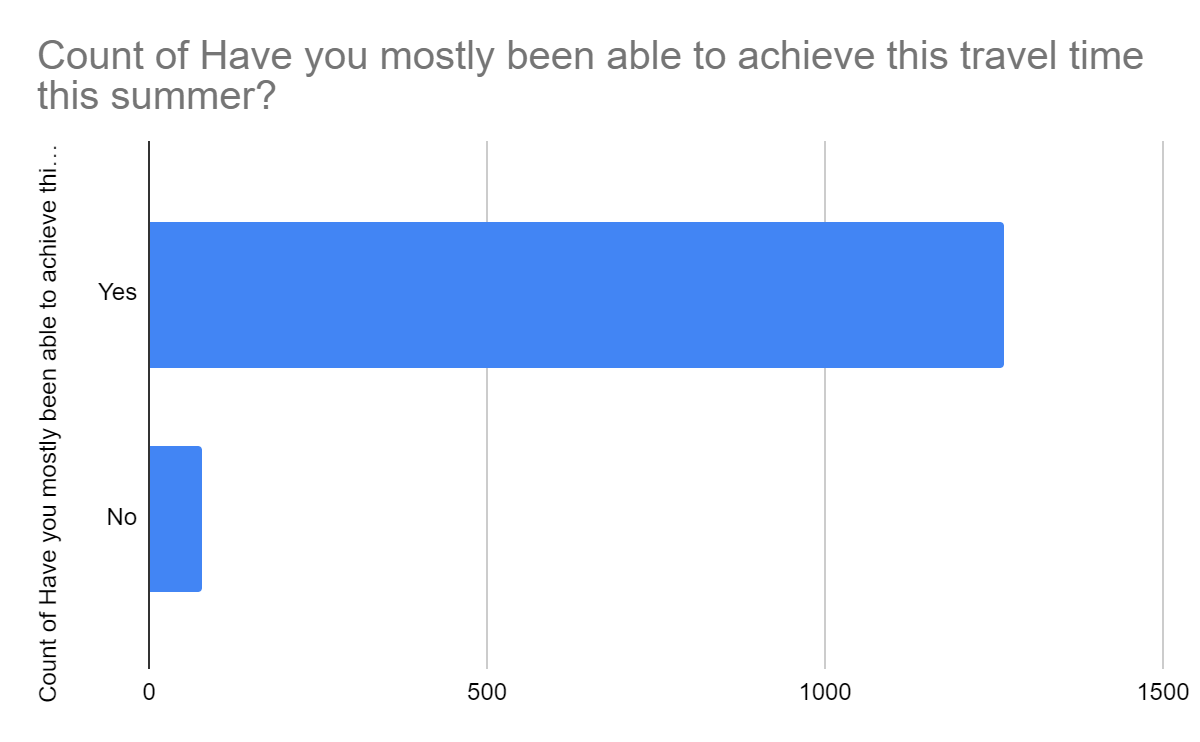 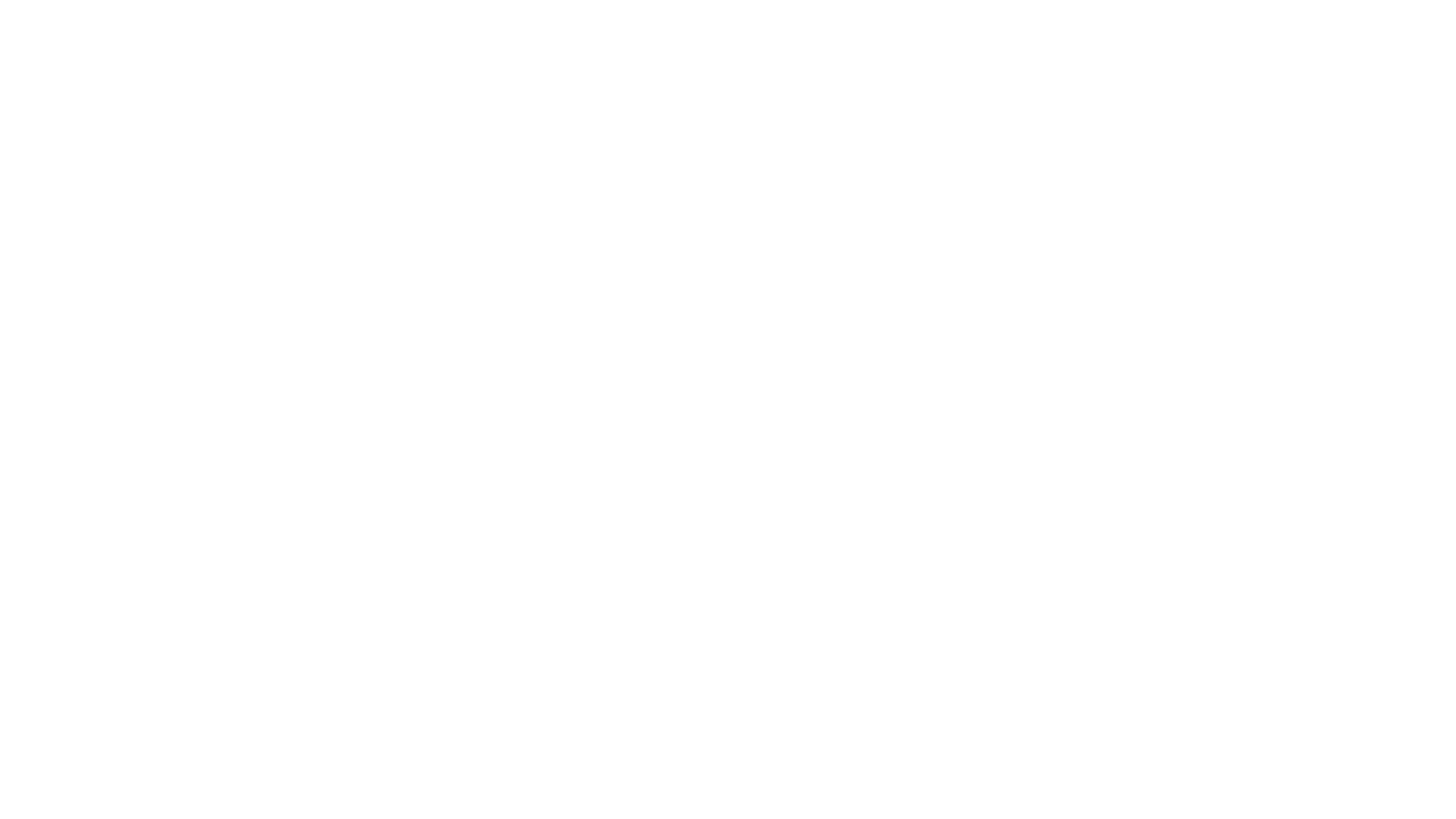 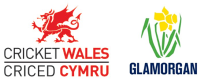 Thank you to everyone who took the time to respond, we will work closely with the league and drill down on the key themes. If you would like more information of the data please contact your area manager
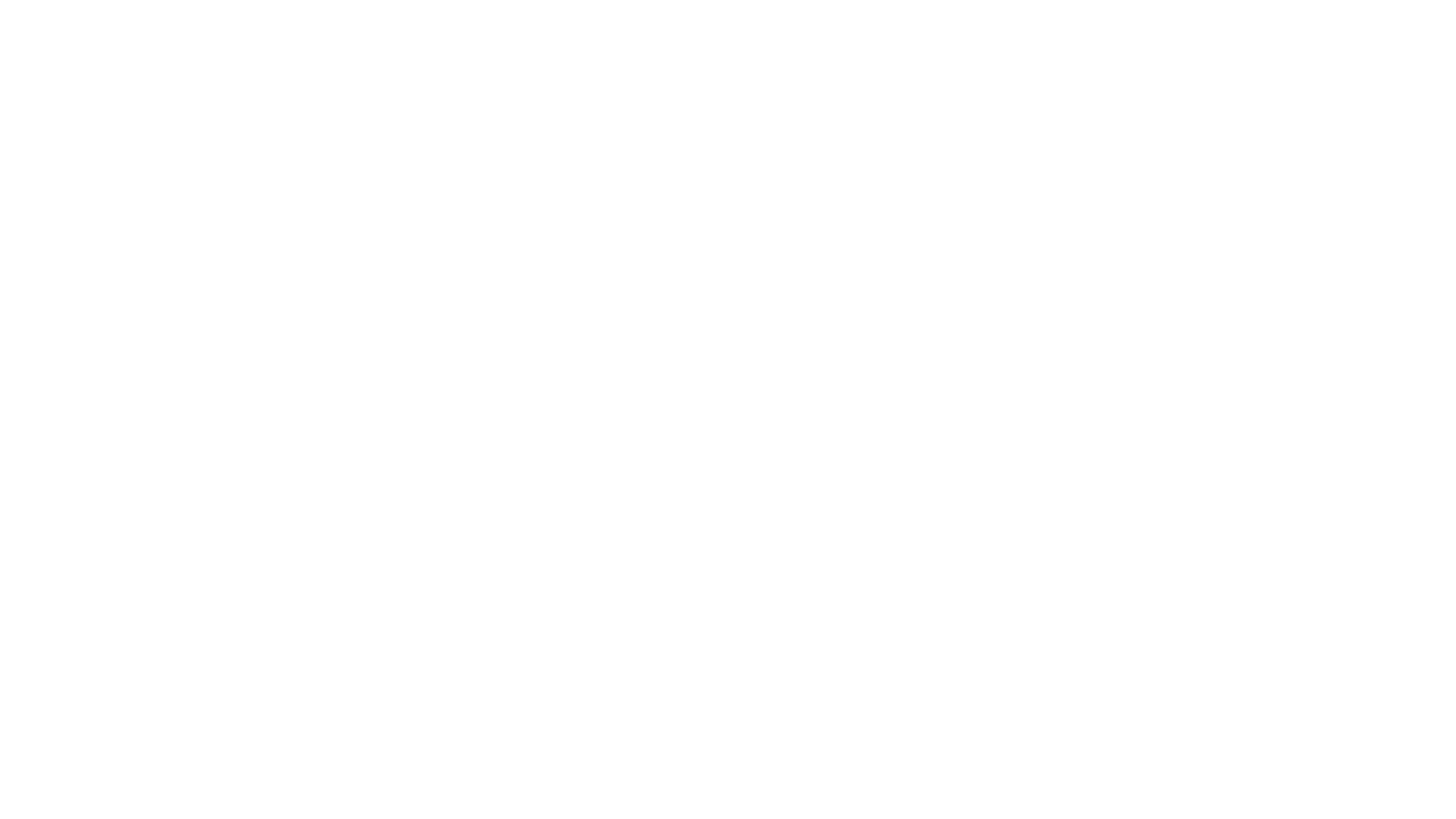